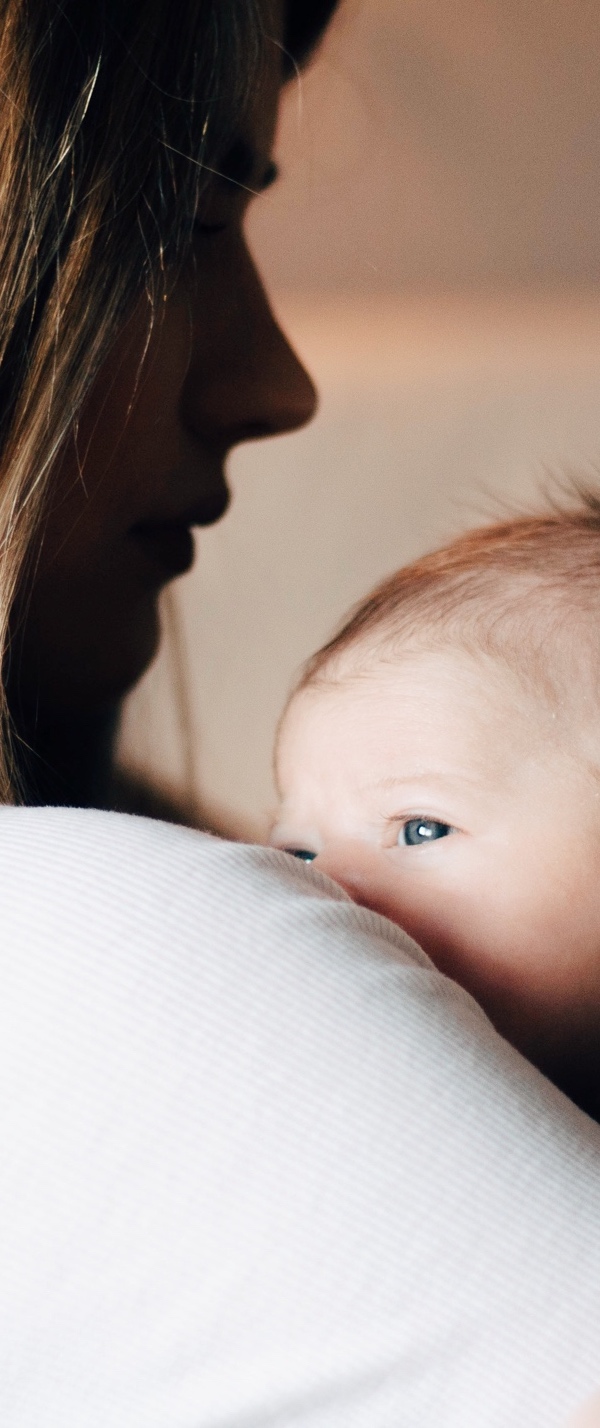 Why is it important to have a fertility benefit?
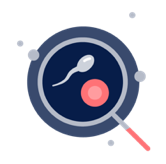 Fertility Treatment can be demanding, exhausting and overwhelming 

61% of people expect their employer to cover the cost of treatment

Creates an open, inclusive and productive workplace that attracts and retains talent

Many will consider fertility benefits as a reason to move jobs. 

68% of millennials graduates are willing to change jobs to ensure they have fertility coverage**
"Infertility is a disease of the male or female reproductive system defined by the failure to achieve a pregnancy after 12 months or more of regular unprotected sexual intercourse.”

1 in 6 people globally are affected by infertility 

Recognised by the World Health Organisation as a disease.
World Health Organisation quote and statistic
May 22
‹#›
**Fertility Network UK
[Speaker Notes: Speaker Notes:
17.5% of the adult population experience infertility.
Fertility is a people issue - women are predominantly impacted due to the nature of treatment, but men are also impacted significantly too.​
77% ​of LGBTQ+ people between the ages of 18-35 are either already parents or are considering having children, a 44% increase over their elders.
Impacts individuals on both a personal and professional level.
A fertility policy and benefit makes it clear to employees and their leadership what support is available.
People feel supported and reassured that clinical guidance, financial assistance and flexibility is available to them so they can manage their productivity and reduce absenteeism.]
Organisations do not see fertility as a life event needing support because employees are not talking about it…​
93% said it had an impact on their career​
90% reported feeling depressed​
69.5% are taking sick leave during treatment​
36% considered leaving their jobs​
74% said fertility wasn’t recognised or valued by their organisation
Only 1.7% had a fertility policy that met their needs​
42% had no idea who to turn to for support at work​
61% don’t feel comfortable talking to their employer​​
Employees do not feel comfortable to talk about it because it is not recognised by their organisation.
Apricity - transforming fertility care 
Less stress and more success for your people
improved engagement, higher productivity, reduced absenteeism
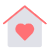 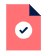 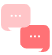 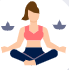 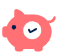 UK’s only virtual fertility clinic
Treatment plan via a bespoke mobile app
Personal fertility advisor
56% success rates per cycle
Transparent pricing and simple models
Dedicated care advisor  7 days a week.
Medical care from Apricity doctors and nurses. 
Emotional support with counselling.
Personalised treatment plan.
Appointment view.
Medication plan and reminders.
Contact to care team.
all inclusive packages no hidden costs
Lower cost due to higher success rates
End to end patient management.
At home care.
In person appointment down to 2 visits from 10.
25% higher success rates than the 31% UK average.
Less stress
Improved medical adherence 
Partner clinics selected for success
Proven algorithms to improve success.
Apricity as fertility benefit partner 
A trusted expert and established framework
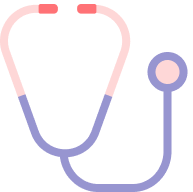 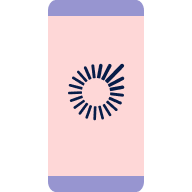 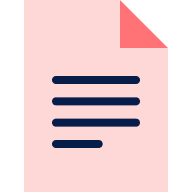 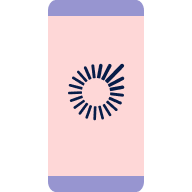 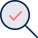 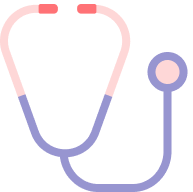 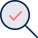 Simple benefit model
Integrates with private medical insurance, healthcare trusts or can be a standalone benefit.
Pay by use model with no implementation or subscription costs.
Education and support
Comprehensive employee education and awareness including webinars, newsletters, onsite fertility nurse visits.
Access to a bespoke app for always-on support.
Data and insights
Regular anonymised reporting.
Operational and implementation support.
Access to best in class fertility treatment
Industry leading clinical team.
Confidential, no-cost  1:1 consultations.
‹#›
[Speaker Notes: Free consultation to chat about fertility and we are also launching a corporate app that would be available for anyone to access at any point 
Simple model - pmi, or can be a standalone benefit - no self funded
Customer success - dedicated resource to work on campaigns/launch anything that you want to do 
Cost control - up front pricing - lower cost for success rates / average cycle - 7.5k. GAIA pay by use model - no subscription]